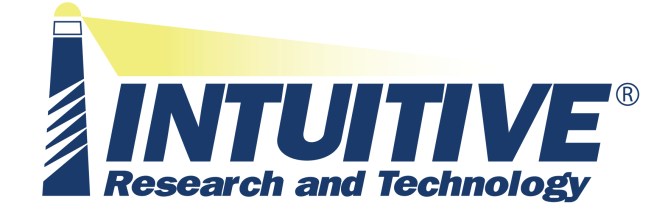 SolidWorksAssembly Tips & Tricks
Brian McElyea, CSWP
Intuitive Research and Technology Corporation
http://www.irtc-hq.com/
CADFanatic.com
SWUGN Summit 2013 - Nashville
2013/09/10
1
Assembly Mates
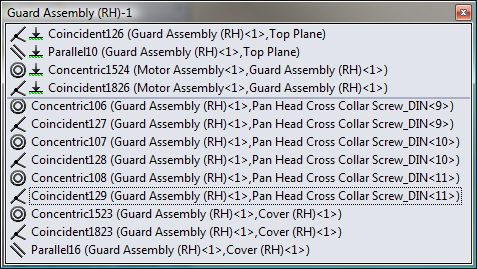 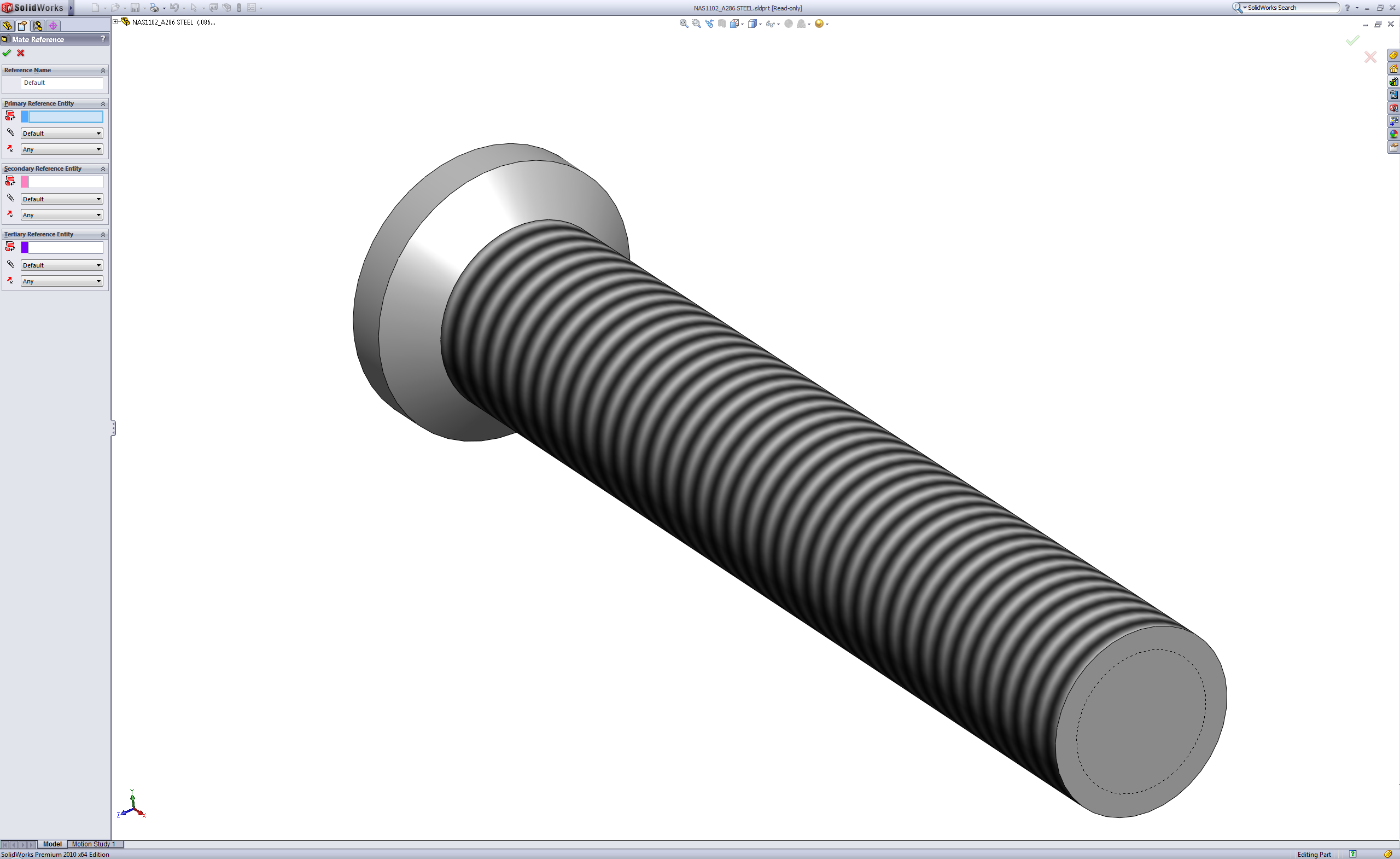 View Mates
Overview of matesto selected entity
Shows “path to ground” mates
Use Mate References
Insert, Reference Geometry,Mate Reference…
Name Mate References forautomatic mates
2013/09/10
2
SWUGN Summit 2013 - Nashville
Assembly Tools
Use Alt-Drag to Mate Parts (Smart Mates)
Easily apply single mates
Use as a pseudo-insert mate for fasteners (create two mates at once)
Use Ctrl-Drag to Copy Parts
SWUGN Summit 2013 - Nashville
2013/09/10
3
Assembly Tools
Selection Tools
Volume Select…
Select Mated To…
Invert Selection
Select Suppressed
Select Internal Components
Select Toolbox
Advanced Select
Very specific: display style; references; etc.
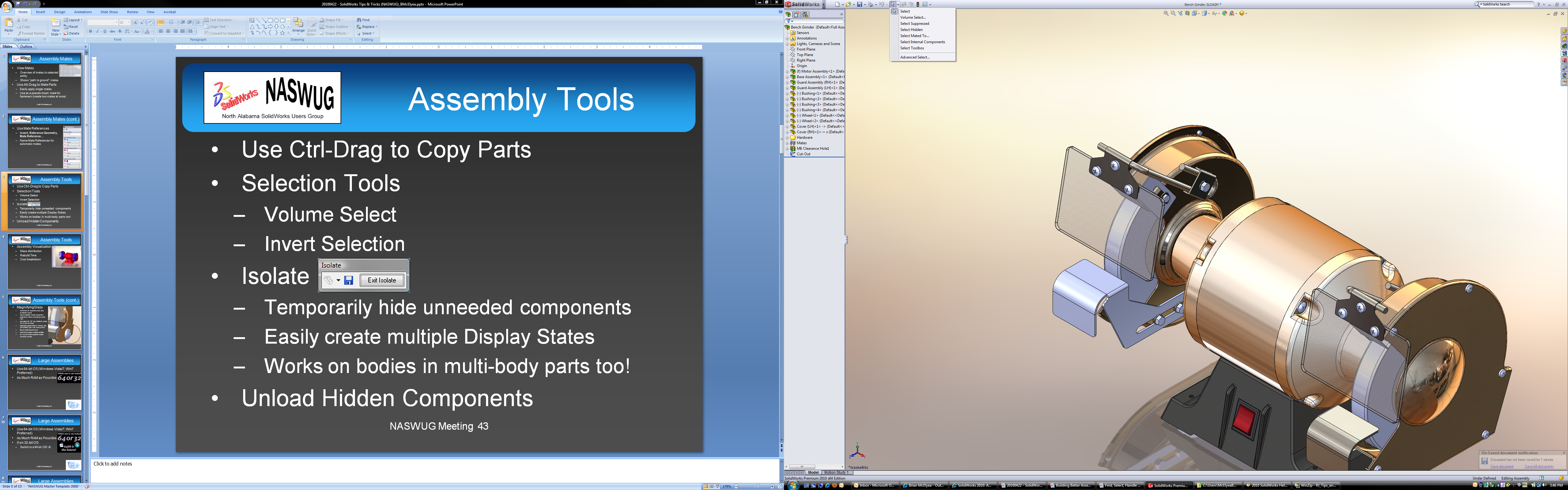 2013/09/10
4
SWUGN Summit 2013 - Nashville
Assembly Tools (cont.)
Isolate
Temporarily hide unneeded components
Easily create multiple Display States
Works on bodies in multi-body parts too!
Tab to hide
Doesn’t work in multi-body parts
Unload Hidden Components
Show Hidden Components
Combine Isolate with Show Hidden Components for easy, powerful selection
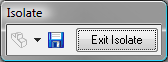 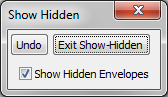 2013/09/10
5
SWUGN Summit 2013 - Nashville
Assembly Tools (cont.)
Folders
Group similar or related entities 
Works for mates
Allows quick and easy suppression
Tags
Mark components, mates, and features
Provides another mechanism for searching
Comments
2013/09/10
6
SWUGN Summit 2013 - Nashville
Assembly Tools (cont.)
Assembly Visualization
Mass distribution
Rebuild Time
Cost breakdown
Any customproperty can beused
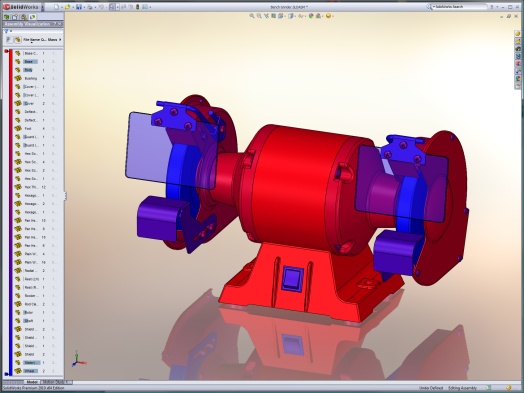 2013/09/10
7
SWUGN Summit 2013 - Nashville
Assembly Tools (cont.)
Assembly Bill of Materials (BOM)
Model-BasedDefinition (MBD)
Quick overviewto check propertiesor quantities
Can reuseassembly BOM indrawings
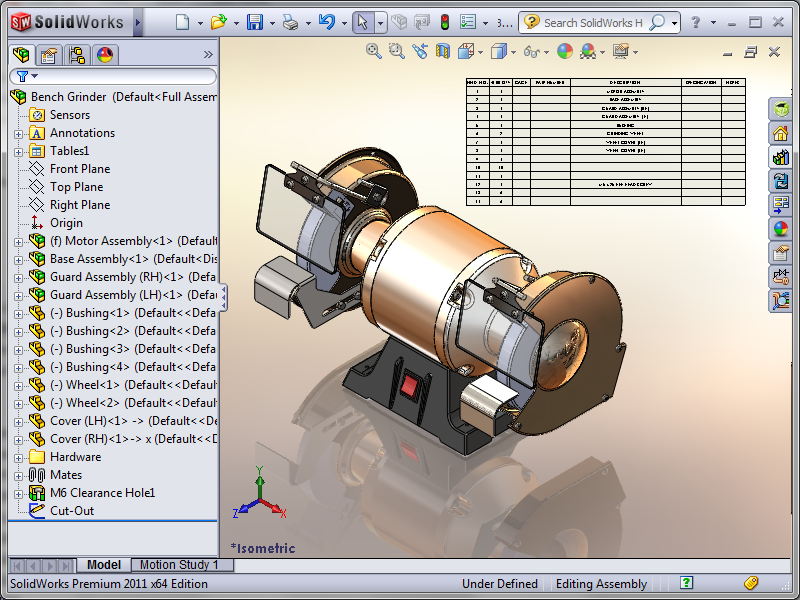 2013/09/10
8
SWUGN Summit 2013 - Nashville
Assembly Tools (cont.)
Magnifying Glass
Not strictly an assembly tool; also available in parts
Allows detailed model inspection/ selections without changing overall view
Activated with “G” key (default);
press “G” or click to close
Magnifying glass follows mouse; useCtrl+MMB to pan with more control
Scroll wheel zooms in/out
Hold Ctrl to select multiple entities
Alt + scroll wheel sections modelnormal to screen
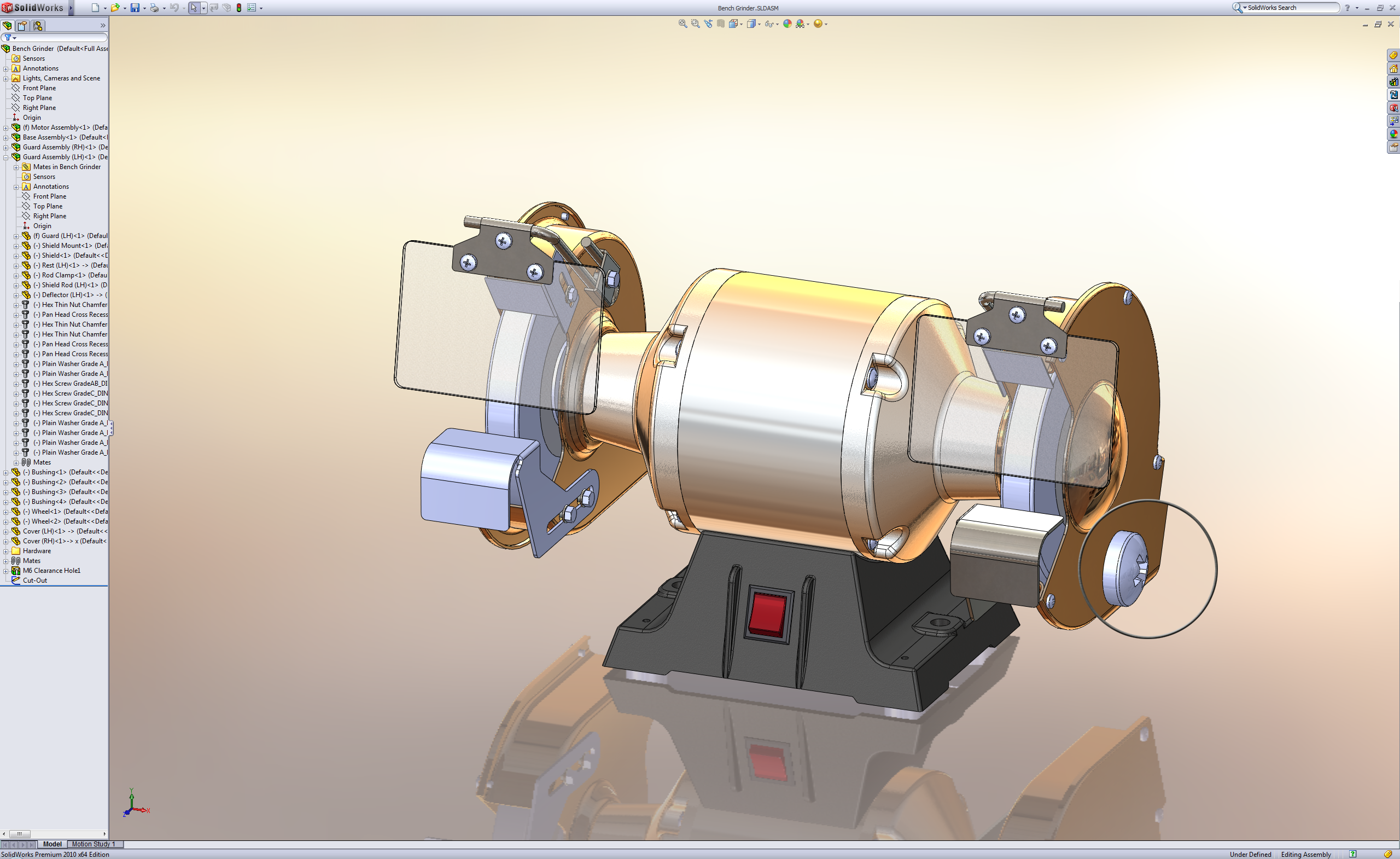 2013/09/10
9
SWUGN Summit 2013 - Nashville
Assemblies - Modeling Practices
Unique Filenames
Use descriptive names (I usually add the project name as a suffix to the part name when initially designing, i.e., “BRACKET, PROJECT 1.sldprt”)
Use part numbers
Simple Folder Structure
K.I.S.S.: Keep It Simple, Stupid!
Single folder will force unique filenames
Build “Real Life” Assemblies
Avoid flat assembly structures; use subassemblies
Flat structures update all mates on rebuild
Subassemblies only update if necessary
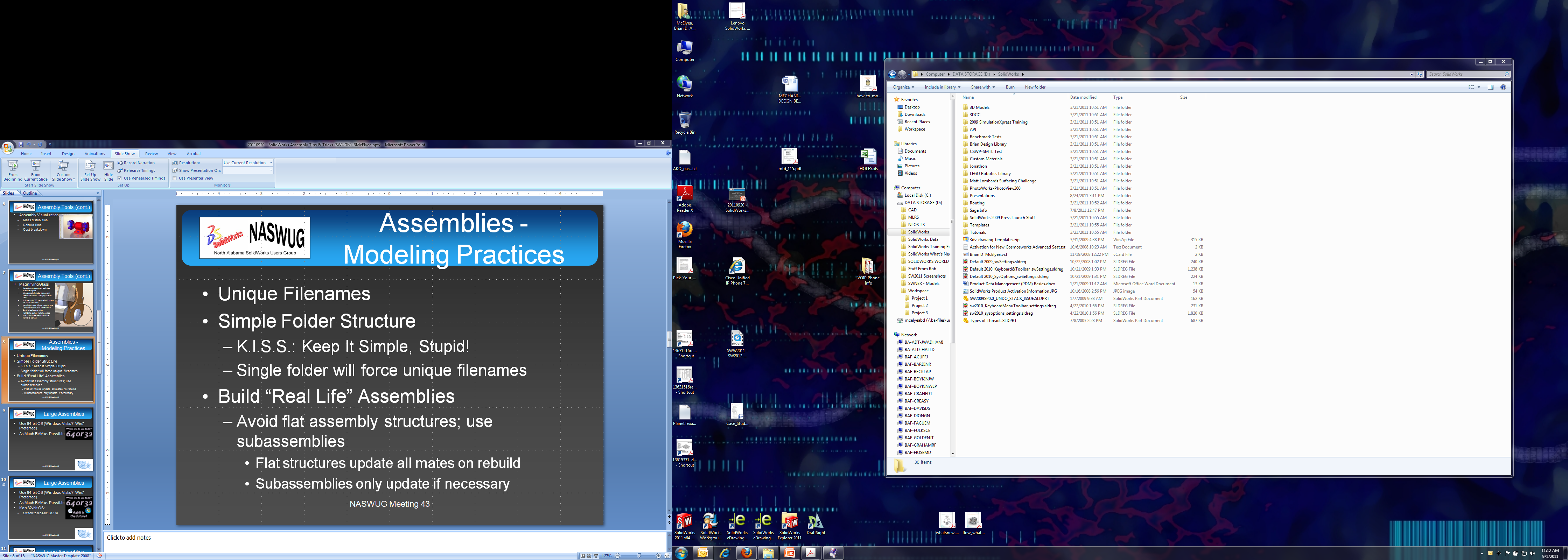 2013/09/10
10
SWUGN Summit 2013 - Nashville
Sharing Data
Defeature
Removes detail from a part or assembly & saves the results to a new file with no feature definition/history (i.e., a dumb solid)
Can preserve assemblymotion (certain mates, faces,etc.)
Can store settings for futureuse, publish to3D ContentCentral, or savemodel as separate file
Saves assemblies as one filewith virtual parts
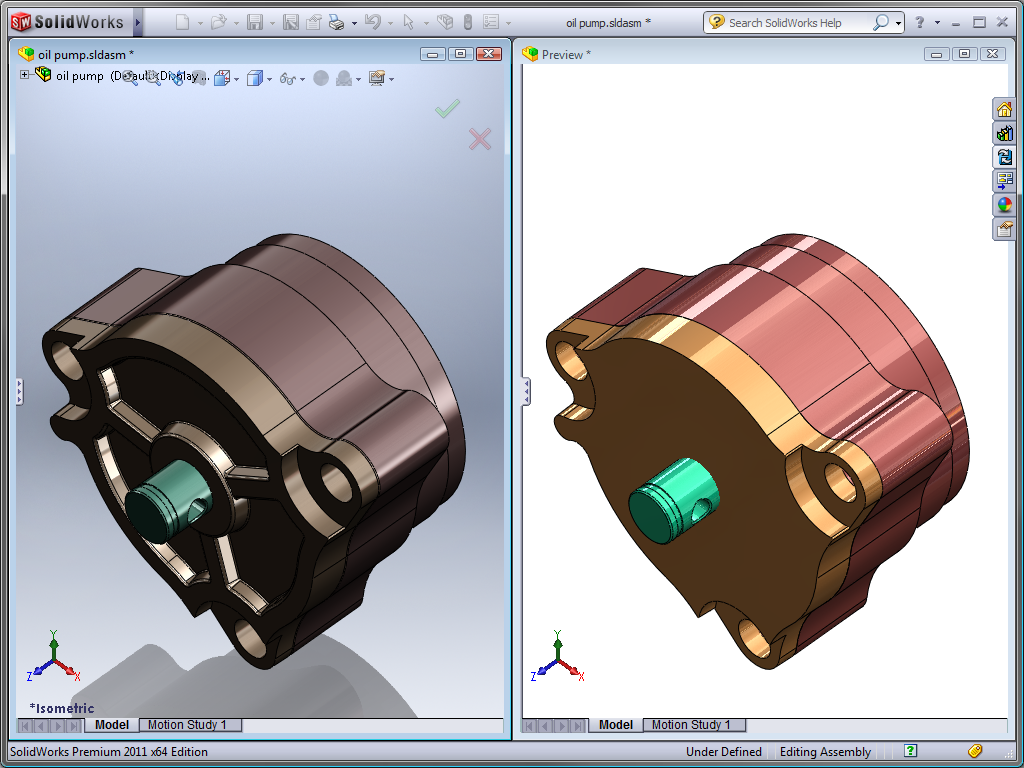 2013/09/10
11
SWUGN Summit 2013 - Nashville
Large Assemblies
Use 64-bit OS
As Much RAM as Possible
If on 32-bit OS:
Watch RAM on video adapter
32-bit OS’s allocate 2GB RAM/process
Video RAM is part of that 2GB pool!
2013/09/10
12
SWUGN Summit 2013 - Nashville
Large Assembly Performance
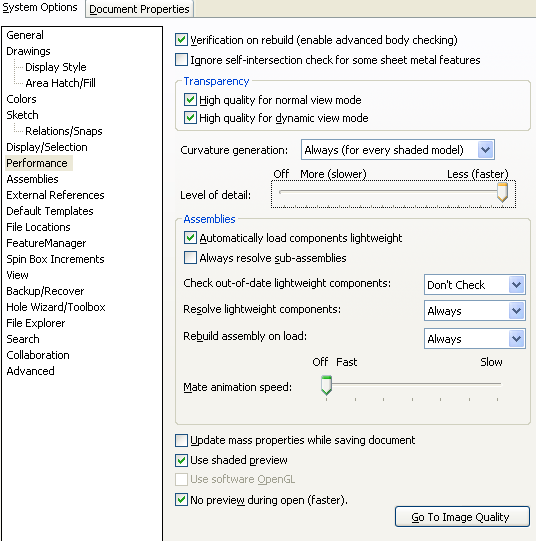 Settings to Optimize Performance
Clear “Verification on rebuild” for truly large assemblies
Tools> Options|System Options|Performance|Assemblies:
Check “Auto load  components lightweight”
Clear “Always resolve…”
Personal preference on “Checkout-of-date…”
“Always” on “Resolve lightweightcomponents”
“Rebuild assembly on load” best answeredby experience with a particular assembly
“Mate animation speed” is “Off”
SOURCE:  Building Better Assemblies SWW2010 Presentation by Brian Lindahl, Senior Engineer, CAD_Speed-Up, LLC
2013/09/10
13
SWUGN Summit 2013 - Nashville
Large Assembly Performance (cont.)
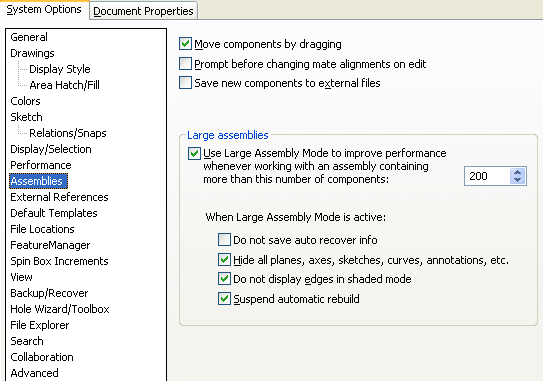 Settings to Optimize Performance (cont.)
Tools|Options|System Options|Assemblies|Large Assemblies:
Check “Use Large Assembly Mode…”, and set to a manageable number,roughly between 100 & 500.
Define your “LargeAssembly Mode” with asmany of the four selectablechoices as possiblechecked.  All improvesystem speed, can youwork with that setting?
SOURCE:  Building Better Assemblies SWW2010 Presentation by Brian Lindahl, Senior Engineer, CAD_Speed-Up, LLC
2013/09/10
14
SWUGN Summit 2013 - Nashville
Large Assembly Performance (cont.)
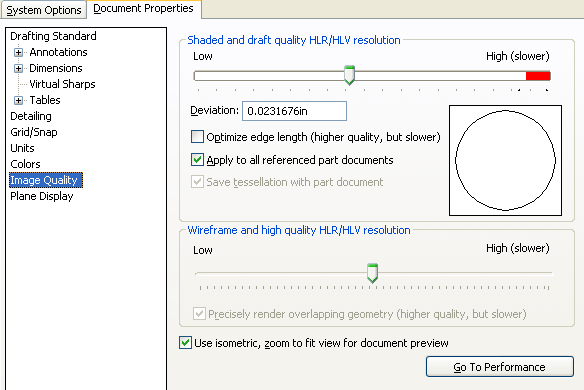 Settings to Optimize Performance (cont.)
Tools|Options|Document Properties| Image Quality|Shaded  and draft qualityHLR/HLV resolution:
Always keep resolutionas low as possible toimprove performance;exceptions: extremesin part sizes, graphicpresentation of modelto an end user.
SOURCE:  Building Better Assemblies SWW2010 Presentation by Brian Lindahl, Senior Engineer, CAD_Speed-Up, LLC
2013/09/10
15
SWUGN Summit 2013 - Nashville
Large Assembly Performance (cont.)
Settings to Optimize View Performance
Tools|Options|System Options|View|Transitions:
Set to “Off” to getfastest updatepossible
Transitions arejust fluff andwow-factor.
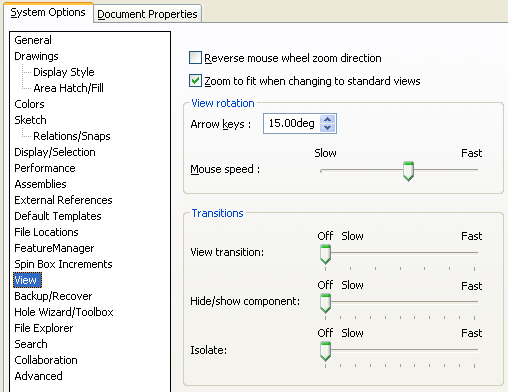 SOURCE:  Building Better Assemblies SWW2010 Presentation by Brian Lindahl, Senior Engineer, CAD_Speed-Up, LLC
2013/09/10
16
SWUGN Summit 2013 - Nashville
Large Assemblies – Modeling Practices
Assemblies solve serially in this order:
Parts & assemblies
Mates
Component patterns
Assembly dependent items
SOURCE:  Improving Large Assembly and Drawing Performance, SWW2010 Presentation by Craig Therrien, Product Manager, SolidWorks Corporation
SWUGN Summit 2013 - Nashville
2013/09/10
17
Large Assemblies – Modeling Practices
Mate Performance in Order of Speed (fast to slow):
Relation mates (coincident, parallel, etc.)
Logical mates (width, cam, gear)
Distance mates
Limit mates
SOURCE:  Improving Large Assembly and Drawing Performance, SWW2010 Presentation by Craig Therrien, Product Manager, SolidWorks Corporation
SWUGN Summit 2013 - Nashville
2013/09/10
18
Large Assemblies – Modeling Practices
Avoid flat assembly structures; use subassemblies (model should reflect real-life)
Flat structures update all mates on rebuild
Subassemblies only update if necessary
Yes, this is important enough to say twice!
SOURCE:  Improving Large Assembly and Drawing Performance, SWW2010 Presentation by Craig Therrien, Product Manager, SolidWorks Corporation
SWUGN Summit 2013 - Nashville
2013/09/10
19
Large Assemblies – Modeling Practices
Work Local!
Large Assembly Mode
Suspend Automatic Rebuilds
Make all your changes, and thenmanually rebuild all at once
Quick view/Selective Open
Create simplified configurations ofparts/assemblies
Manually
Automatically
Tools, Find/Modify, Simplify…
Use SpeedPak
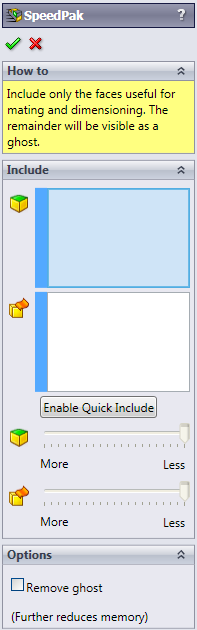 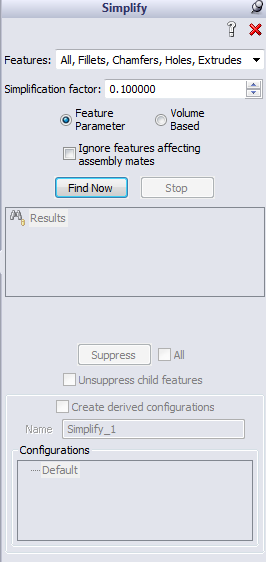 2013/09/10
20
SWUGN Summit 2013 - Nashville
Large Assembly Drawings
Display Mode should be Shaded without edges until drawing is complete
Hide behind plane:
RMB on a plane IN THE VIEW of interest (in the FeatureManager) and choose Hide Behind Plane
Automatically populate the‘Components to be hidden’Dialog with components thatreside entirely behind (or in front)of the selected plane
Not a dynamic setting – if newchildren components are addedbehind the plane, these are NOThidden yet
More views = slower
Create the views that need workfirst; complete all work possible;make next view
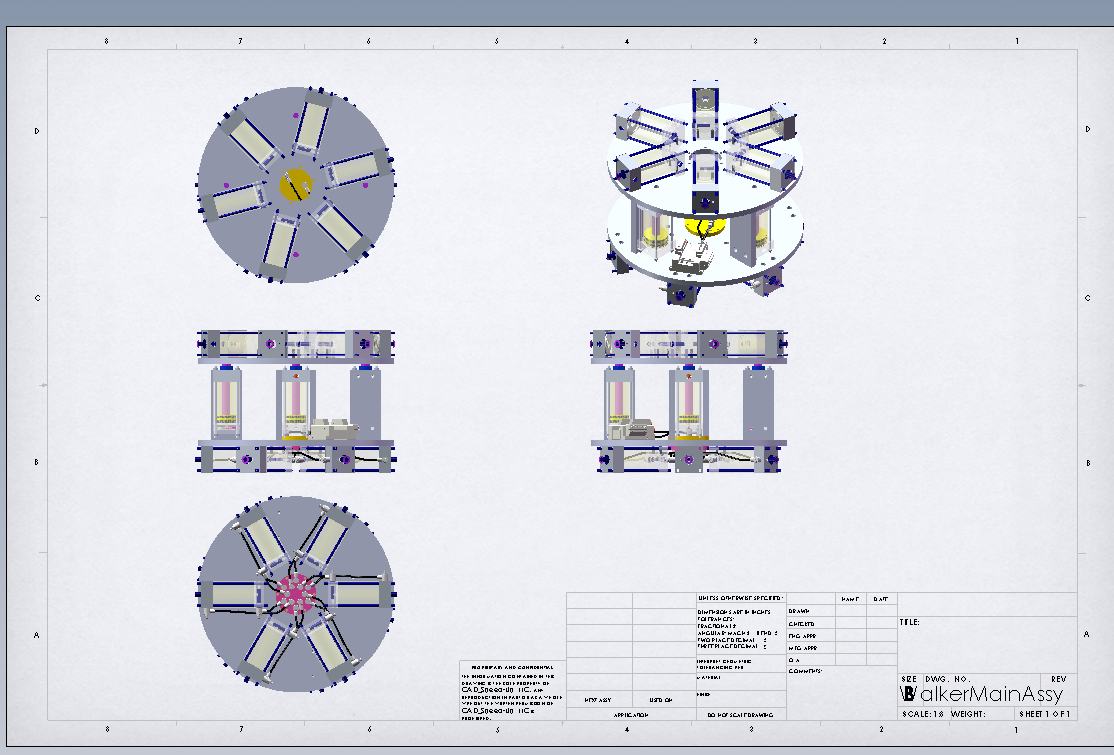 SOURCE:  Building Better Assemblies SWW2010 Presentation by Brian Lindahl, Senior Engineer, CAD_Speed-Up, LLC
2013/09/10
21
SWUGN Summit 2013 - Nashville